Project LAHYR – Laser Initiated  Hybrid Reactor
S.Belkov, S.Garanin, G.Kochemasov, 
RFNC-VNIIEF
Outline
Hybrid Fusion-Fision reactor - characteristics and problems
Laser hybrid reactor – history and projects
LIFE (Laser Inertial Fusion-Fission Engine) - LLNL, E.Moses, 2008 г.
New Russian project of LAHYR – is it possible?
2
Hybrid Fusion-Fision reactor: characteristics and problems
Hybrid reactor – joint using of fusion & fission reactions to control generation of energy. The same idea that works in H-bomb (A.Saharov, G.Bete  - early of 50th). 14 MeV neutrons generated in fusion reaction can be used to break down U238.
To realized this idea fusion target is placed into shell (blanket) that consists of natural uranium.
Due to fission U238  the energy of thermonuclear fusion per act can be increased up to 100 times. Then this multiplication of energy can be reached 400 times when plutonium will be accumulated in blanket.
The scheme is similar to fast reactor. But unlike fast neutron reactor fusion-fission reactor do not require starting amount of plutonium or uranium 235 and can operates undercritical mode.
3
Fuel cycle
Hybrid reactor (HR) requires 3 fuel components: tritium, deuterium  and fissionable material.
Deuterium can be obtained from the water. Tritium will be generated in HR in zone of tritium reproduction that contains Li6.
As fissile material it is possible to use commercial MOX fuel, spent fuel of nuclear power plant or natural unenriched uranium.
4
Laser hybrid reactor – LAHYR (some history)
First proposal to use laser ICF as a neutron source for hybrid reactor (LAHYR) was made by group of Soviet scientist in 70th (L.Feoktistov, E.Avrorin et al Soviet QE 1978, p.5,№2). 
They marked that main problems that exist for HR with magnetic fusion such as bulky blanket around large volume of plasma and magnetic coils, slowing-down and absorption of neutron flux in tokomak walls that impairs efficiency fission stage can be easily solved for LAHYR. Only laser target is located in active reactor zone. Laser itself and all its life support system can be carried out far away reactor.
The wide limit of variation of criticality allows to consider reactor design with moving fuel in fist heat circuit (for example as granulated solid-phase, liquid or gas state).
5
LAHYR – the other side of the coin
Nevertheless LAHYR realization will require to solve a lot  difficult problems. First of all it is a construction of high power lasers with frequency regime of operation. Development of optical systems that can endure a load of repeated high radiation and neutron fluxes. Development of special instruments of target delivery into focus of laser beams with very high accuracy and frequency 10 times per second. Creation of technology and mass production of laser targets and etc. Some of these problems now solved during laser ICF progress but some of them wait for own decision.
Pulse character of energy release results in heat shock. There is a first wall problem as target explosion can damage inner side of blanket
6
Project LAHYR in 90th (Proposal of L.Feoktistov, N.Basov and et al)
At the beginning of 90th N.Basov and others discussed possibility to start the LAHYR project with Russian Atomic Ministry. In discussion set of scientific institutes (VNIIEF, LPI, PEI and others) took part. (Bulletin of Russian Academy of Science 1993. Vol.63, №10.
In this project the following parameters were considered. Target gain – 1, repetition rates – 1 Hz, laser energy -200 kJ. The power of reactor was 0.2×1×2(n,2n)×100 (energy gain in blanket) 40 MW, electrical power was 15 MW. 10 MW was used by laser itself (laser efficiency was 2%) and 5MW can be give to consumer.
Low power was very useful for development stage due to low economic risk (for tokomak  minimal power was about 1 GW) and decreasing hazards at the start work with blanket.
It was shown that energy balance can be closed if laser with energy 200 kJ, repetition rates 1-10 Hz and efficiency 5-10% will be constructed. It will open a new approach to atomic power plant design.
But this project was not realized.
7
Conceptual project LAHYR: fusion-fission hybrid reactor using laser ICF as neutron source
150 MW
Energy balance
Laser
300 kJ, 10 Hz, =10%
Electrical generator
=0.3
600 MW
30 MW
3 MW
Double cascade blanket Kmul=2000
G=0.1, 
1016 n/pulse, 1017 n/s
0.3 MW
Problem solved: 
Utilization of radioactive waste,
Using natural uranium as nuclear fuel
Development of nuclear safety  energetic of XXI century
1D calculation results
R01,5 mm; RCH33 mm; RDT23 mm
Our dimensional calculations demonstrates that simple cryogenic shelled target gives the gain about 10 and neutron yield N=1018
9
2D calculation results
Fusion energy normalized to 1D calculations versus of large scale  perturbation amplitude.
10
Reactor zone
Zirconium capsules with minor  actinides (Np, Am, Cm …)
Fuel assembly
Beryllium capsules with Li6
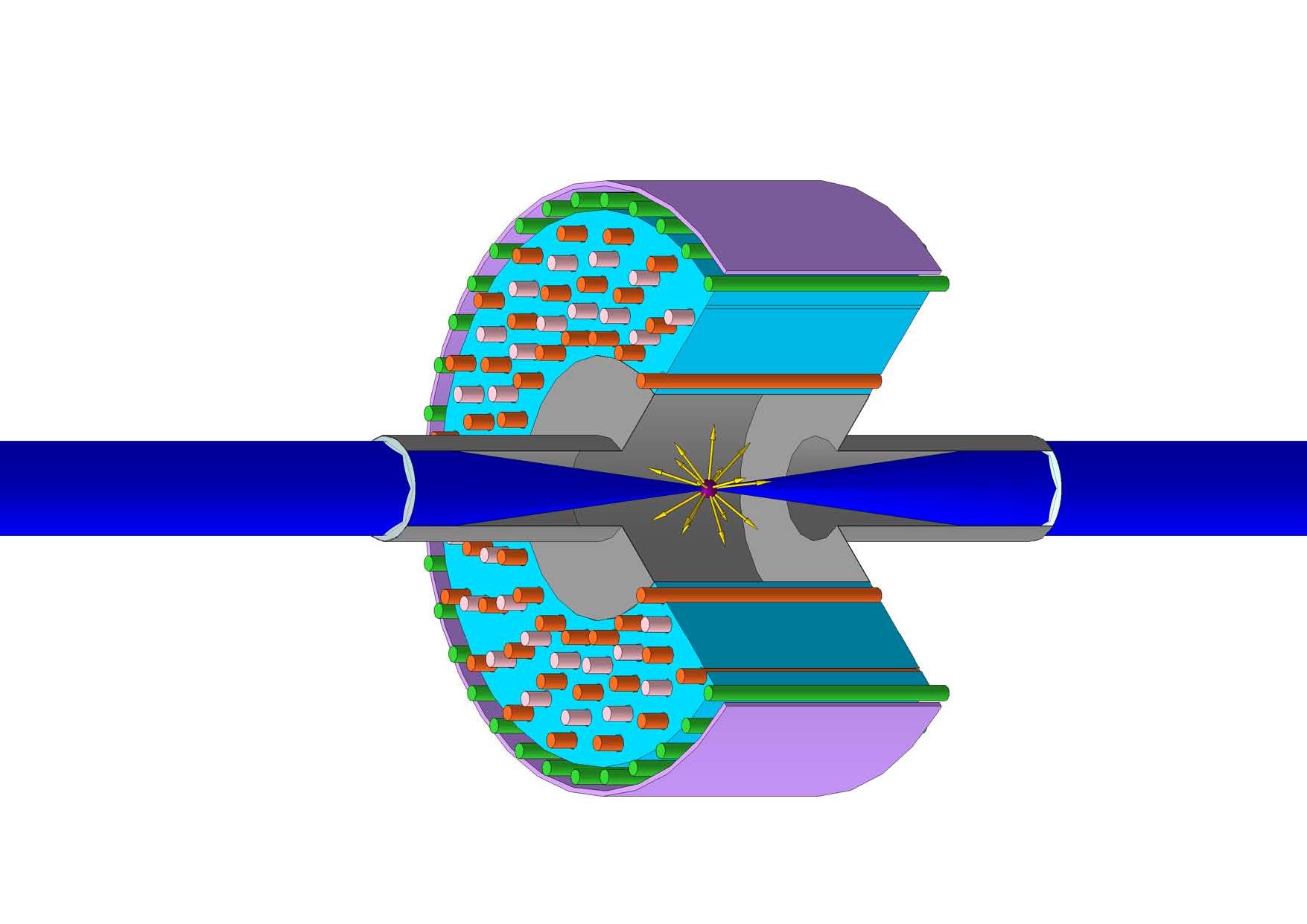 ICF target
Liqued coolant (Na)
Laser beams
Neutron  deflector (Ni)
11
LIFE (International Atomic Energy Agency expert meeting, Vienna October 2008)
Schedule
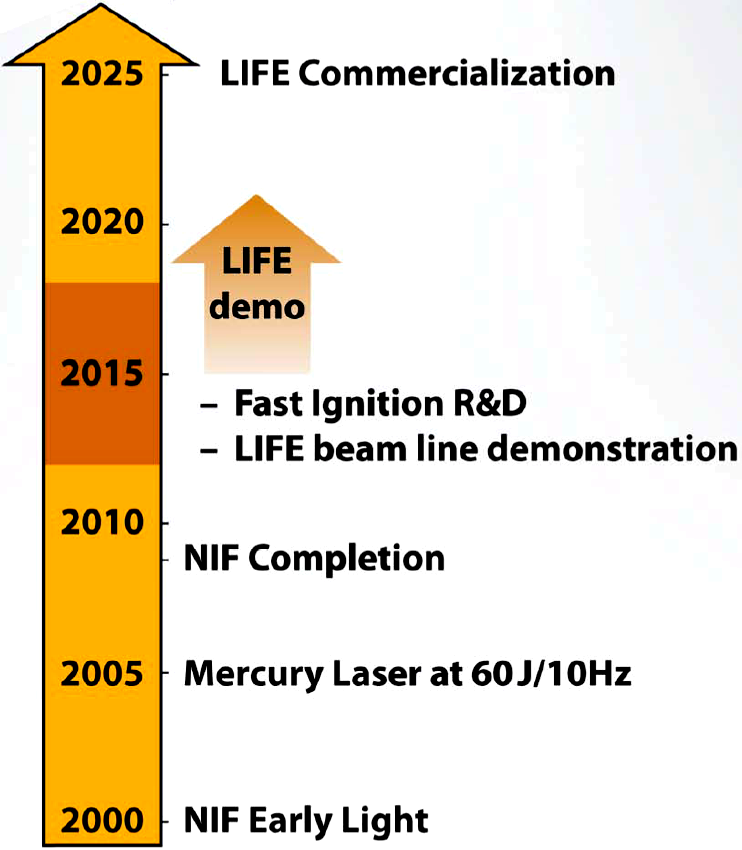 Edward Moses, Principal Associate Director, NIF&Photon Science “Future Directions for Inertial Fusion”

Program LIFE: Laser Inertial Fusion-Fission Energy.

The goal:
Creation to 2020 year energy hybrid reactor on base of NIF. 
NIF: 1.8 MJ at 351 nm with 192 beams.
12
Russian version of LIFE - LAHYR. Is it possible?
In Russian Federation there is a real possibility to realize the first stage of similar project during the nearest 10-15 years.
Firstly, there is quite deep understanding of conceptual basis of this approach and required computer codes have been developed. 
Secondly, for 30 years of exploitation of laser facilities ‘Iskra-4’ and ‘Iskra-5’ at RFNC-VNIIEF practical experience of thermonuclear neutrons generation in laser targets is stored, in particular, many aspects of target manufacturing are developed. 
Thirdly, launching of ‘Luch’ facility proved that RF has all required technologies for megajoule-level laser development. Moreover, there is a necessary groundwork for diode pump implementation.  An engineering design of the new Nd laser facility is prepared, which in the first place is devoted to defense problems, but at the same time it perfectly suits to study the topical problems of hybrid project.
Fourthly, in RF the experience in design, development and operation of pulse reactors is gathered.
13
Conclusions
Project of  hybrid reactor with laser ICF neutron source, that was suggested by L.Feoktistov and et al at 70th, seems today as defiant and perspective problem.
New and important aspect in this way is connected with termination of NIF and suggestion by LLNL the grand project LIFE – Laser Inertial Fusion- Fission Engine.
RF has all requires technologies to realize research laser hybrid reactor LAHYR that can give electrical power to the load about 100 MW.
New Nd glass laser with megajoule energy level can be use to initiate works of development different schemes of blanket with very moderate level of neutron flux. In this case it is possible use only one quarter it energy.
14